Zaloguj się na Portalu Rodzica/Opiekuna i aktywuj kartę zbliżeniową do czytnika.
Uwaga!!!
	W instrukcji pkt. 1 jest błędny link.
	Prawidłowy link: https://portal.vulcan.net.pl/jst/lask
	Klikamy ikonę „MIŚ” dalej postępuj według instrukcji
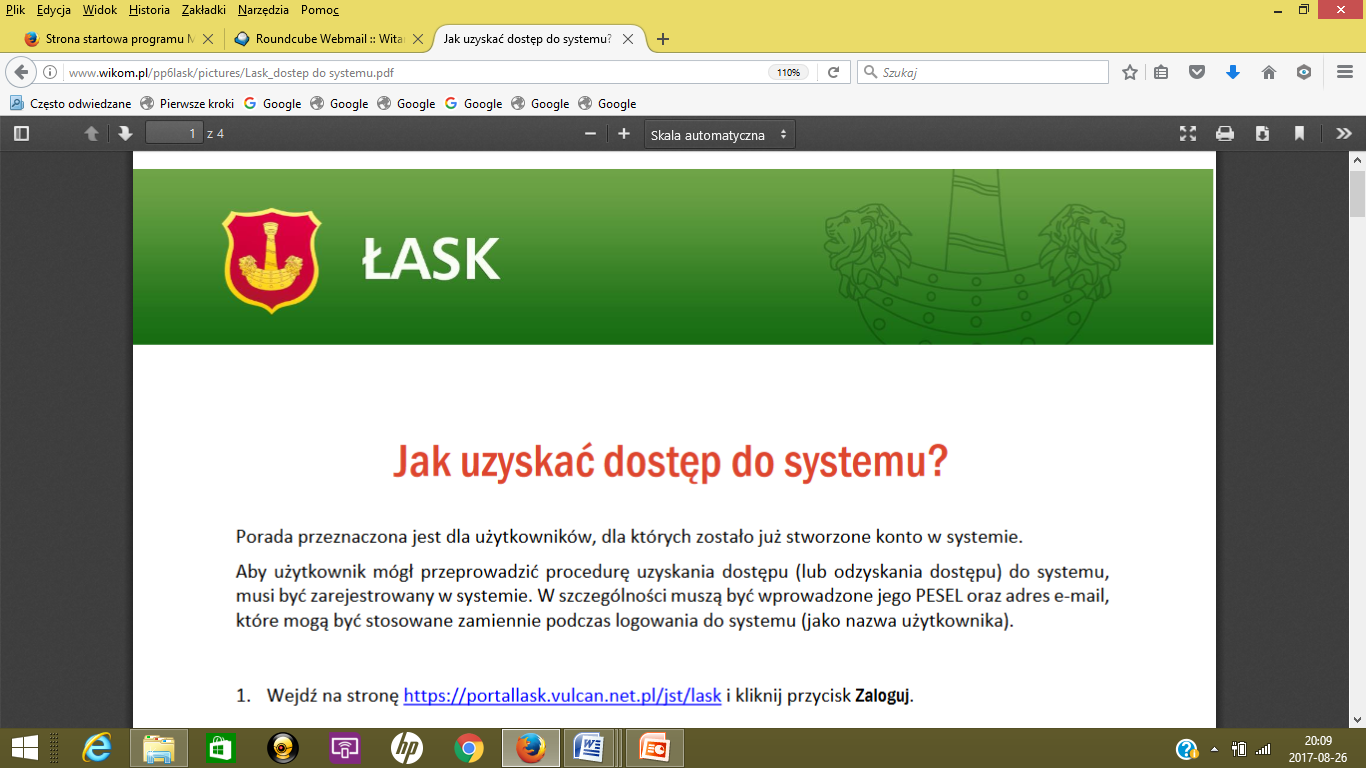 PIERWSZE LOGOWANIE NA PANEL
Rodzic loguje się na stronie: www.vulcan.net.pl
Klika w ikonkę misia
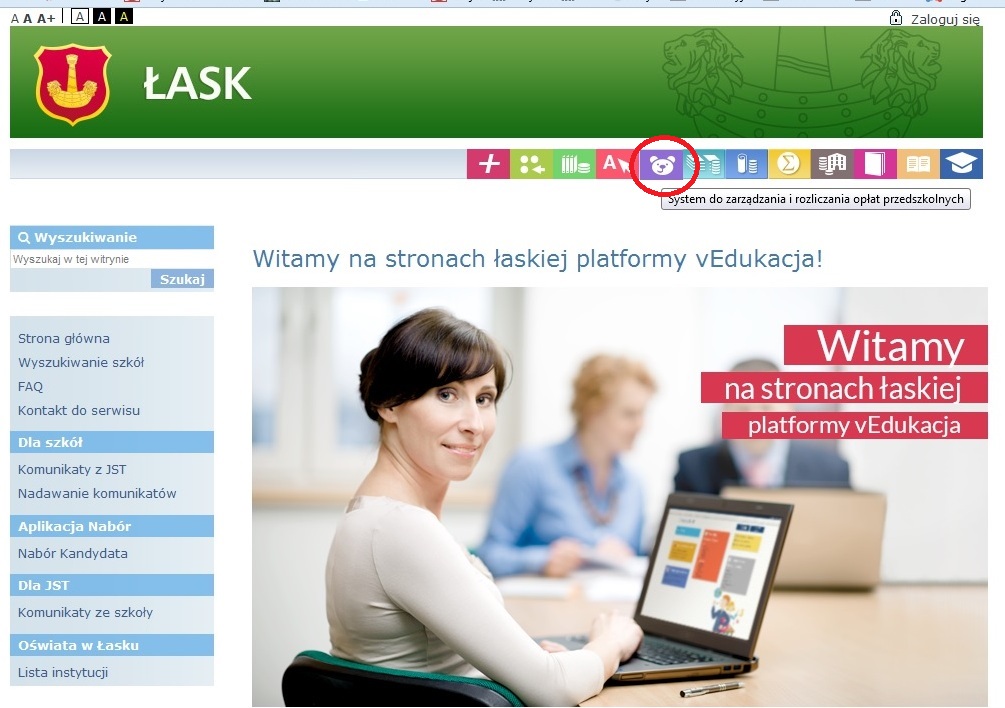 Z Panelu Rodzica należy dokonać AKTYWACJI KATRY, w tym celu z widoku głównego Panelu dla rodzica należy wybrać zakładkę Więcej/Karty.
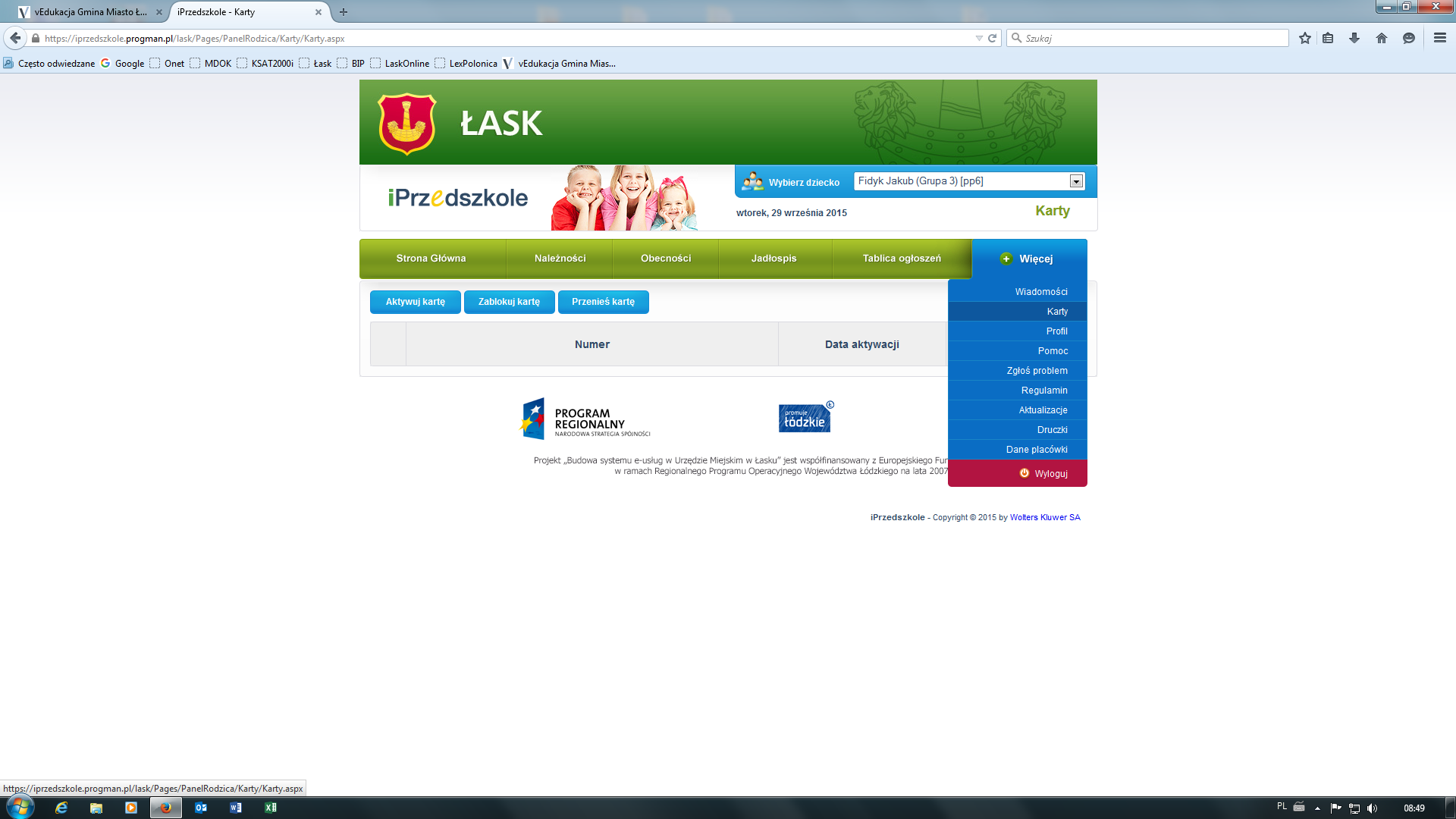 Następnie klika na AKTYWUJ KARTĘ i wprowadza nr otrzymanej karty
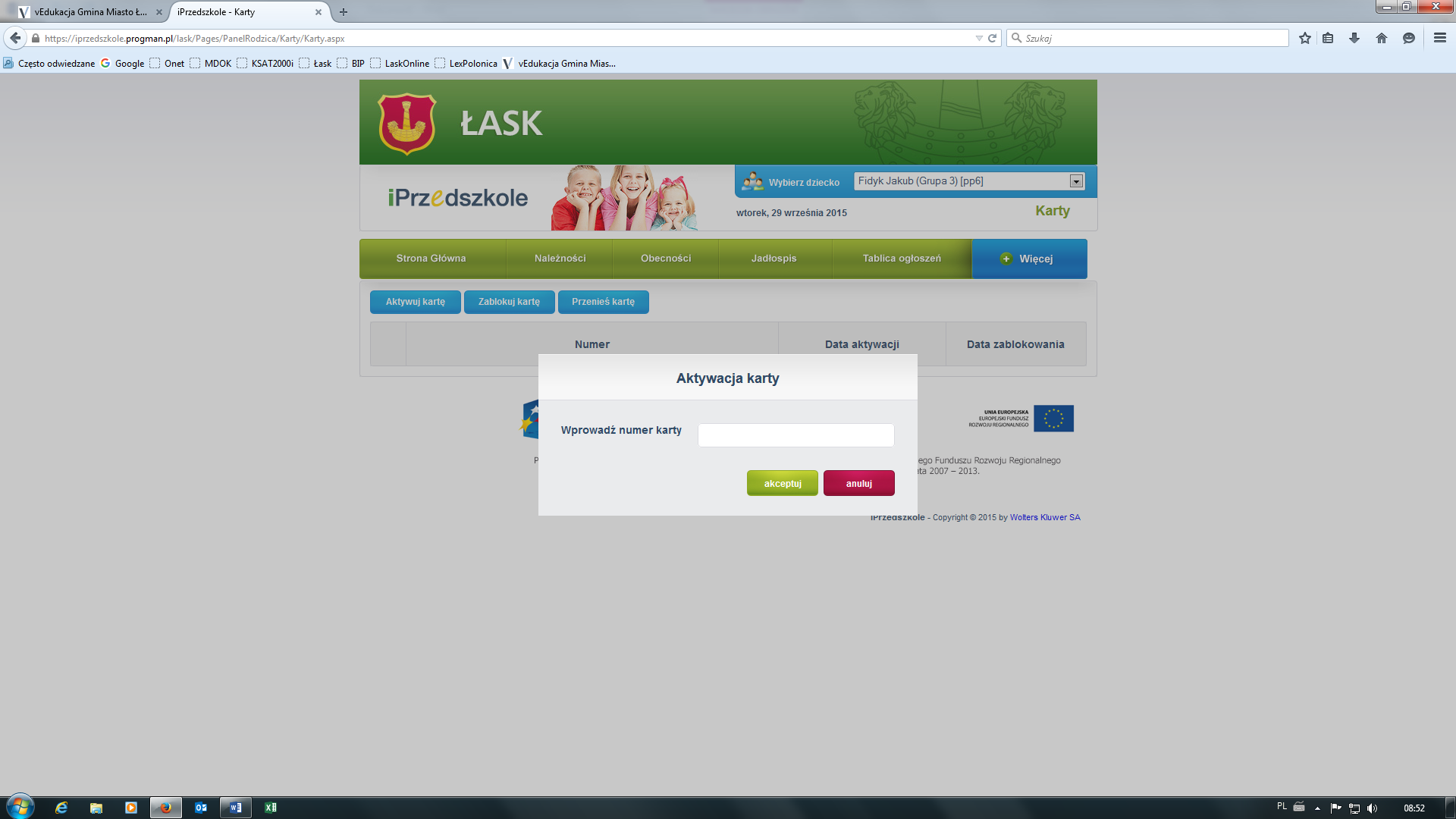 W oknie, które się pojawi



należy wprowadzić numer karty widoczny na odwrocie karty w prawym dolnym rogu



i kliknąć przycisk:
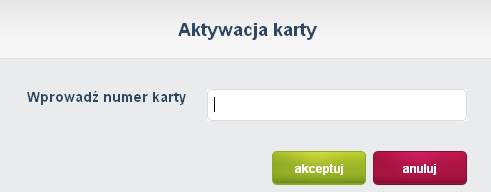 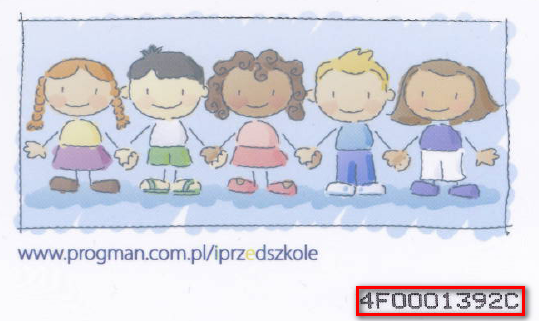 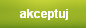